Semaine du 04 Janvier 2021
J’apprends à dénombrer et décomposer en jouant
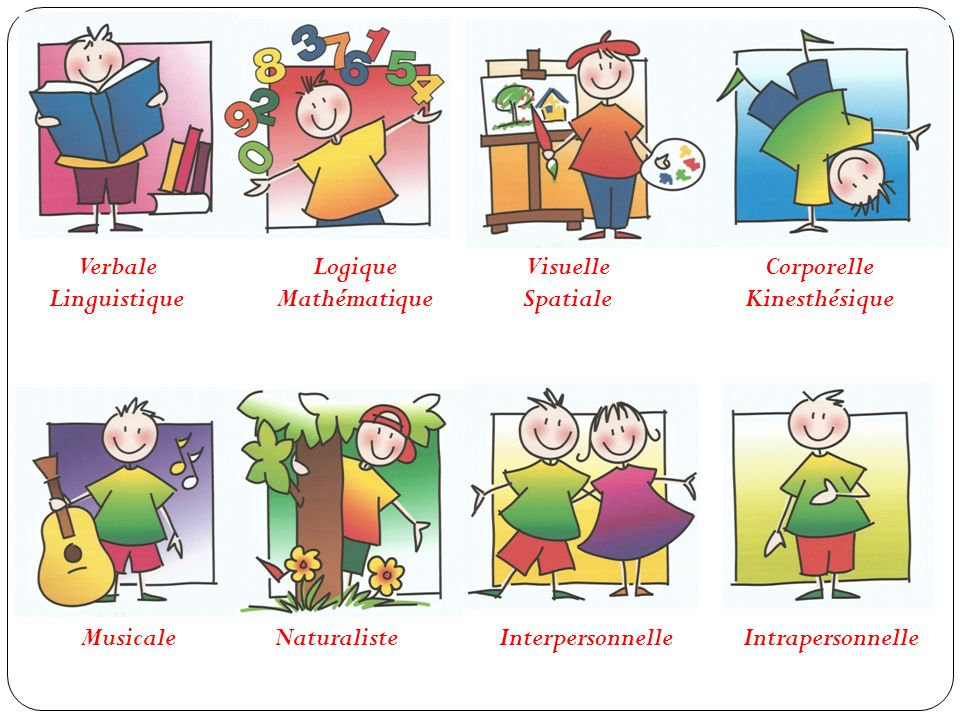 PERIODE 3 : Janvier/Février
Agir, s'exprimer, comprendre à travers l' activité physique
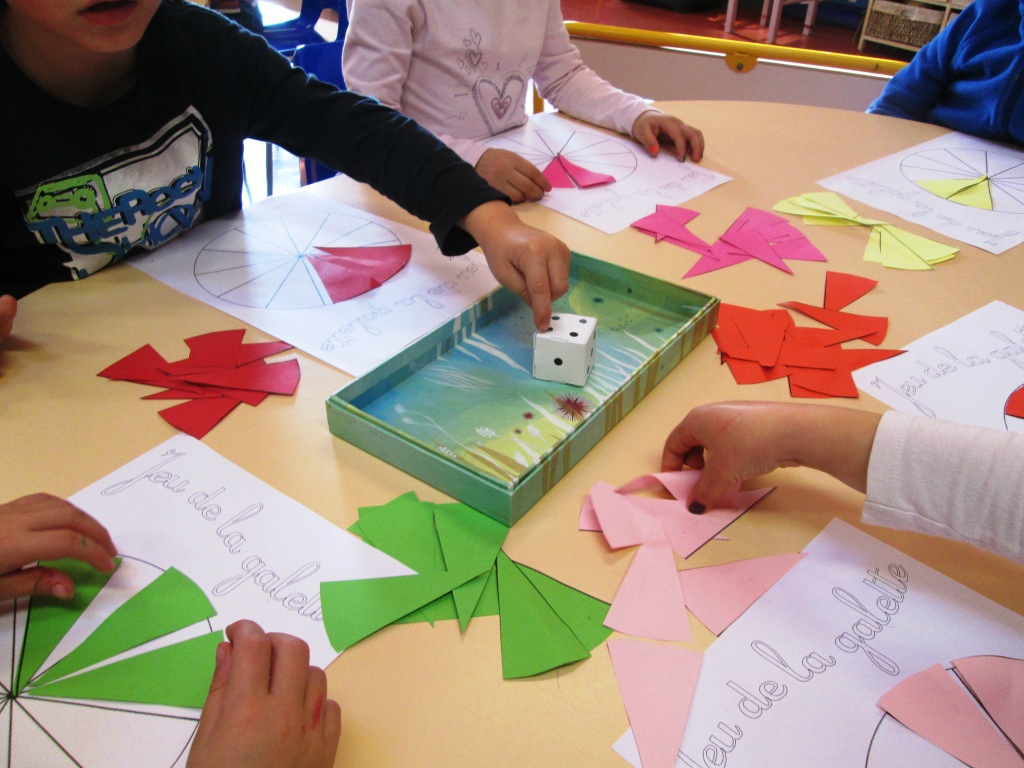 Le livre de la semaine
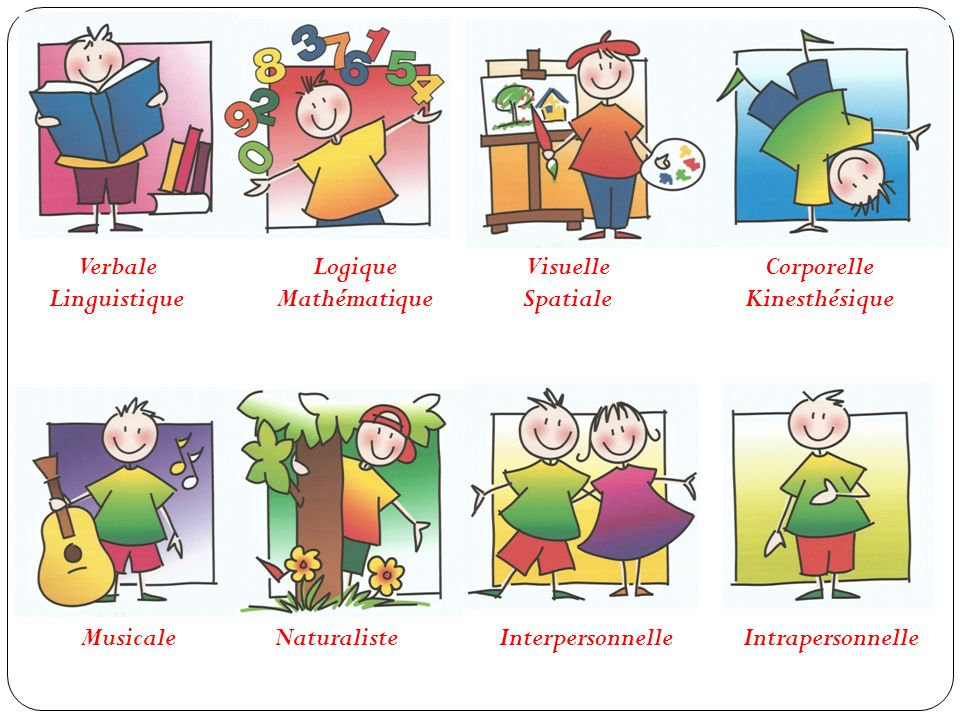 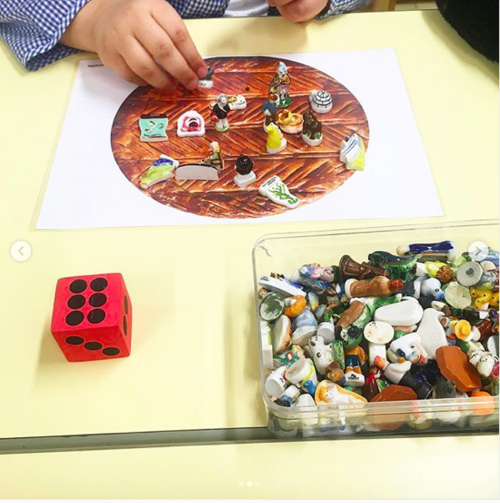 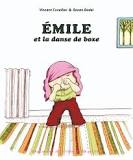 Aujourd'hui c'est la rentrée. Emile doit choisir la nouvelle activité qu'il pratiquera cette année. Il lit la liste et annonce qu'il choisit la danse! Oui Emile veut faire de la danse, mais pas n'importe quelle danse ... Il veut faire de la danse de boxe
J’apprends à construire et conserver une séquence d'actions et de déplacements, en relation avec d'autres partenaires, avec ou sans support musical.
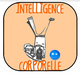 Je classe en fonction de différents critères
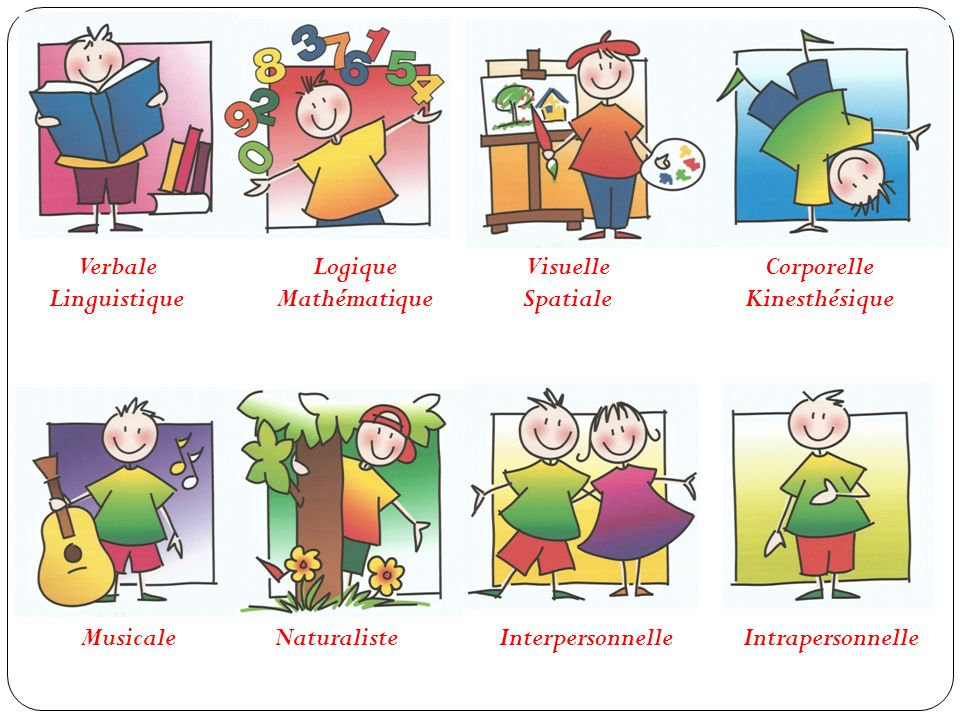 j’associe les couronnes identiques
Pour apprendre à danser , j’apprends à connaitre mon corps
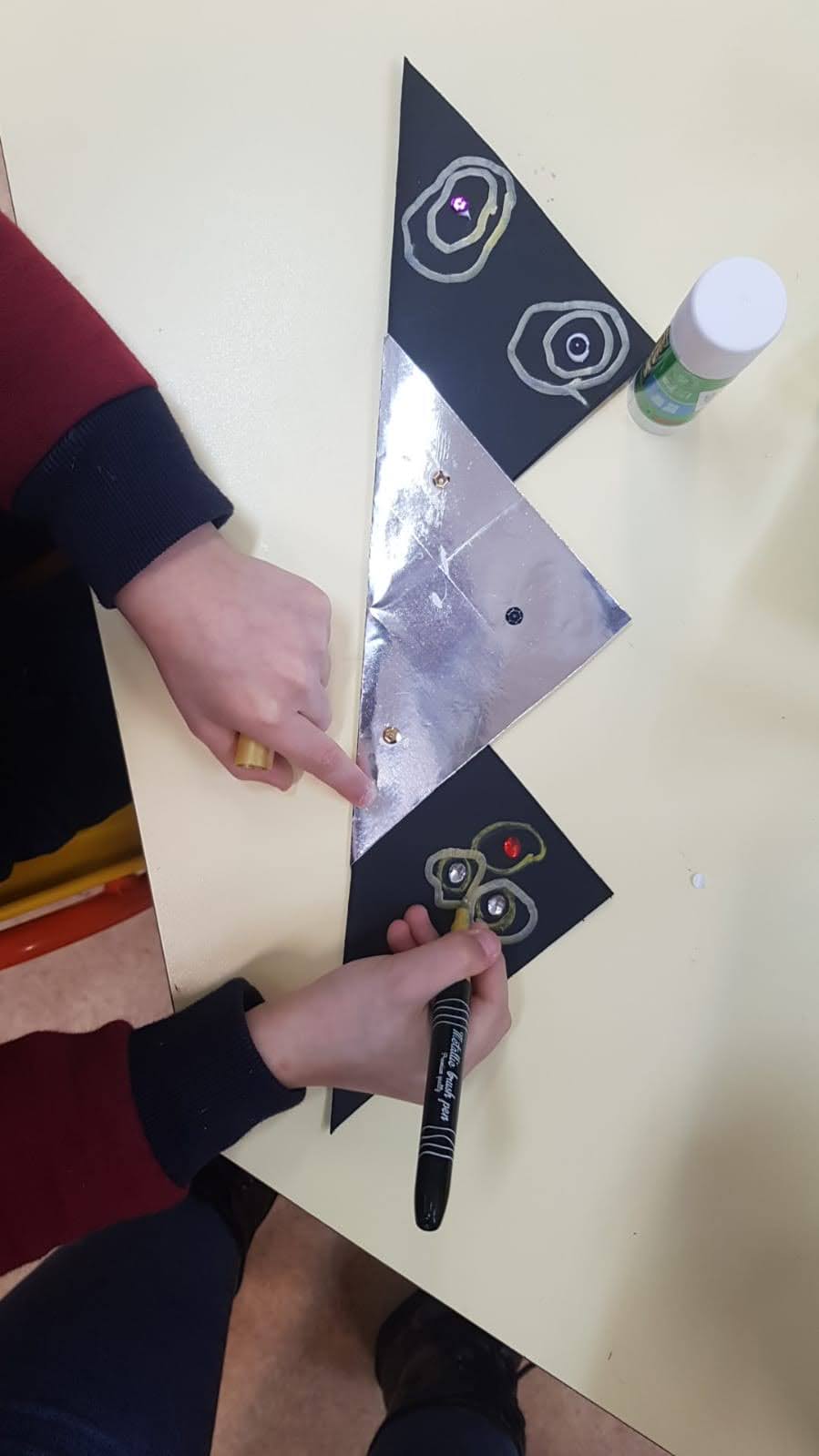 En jouant au loto
En dessinant
J’apprends à adapter mon geste pour reproduire des graphismes
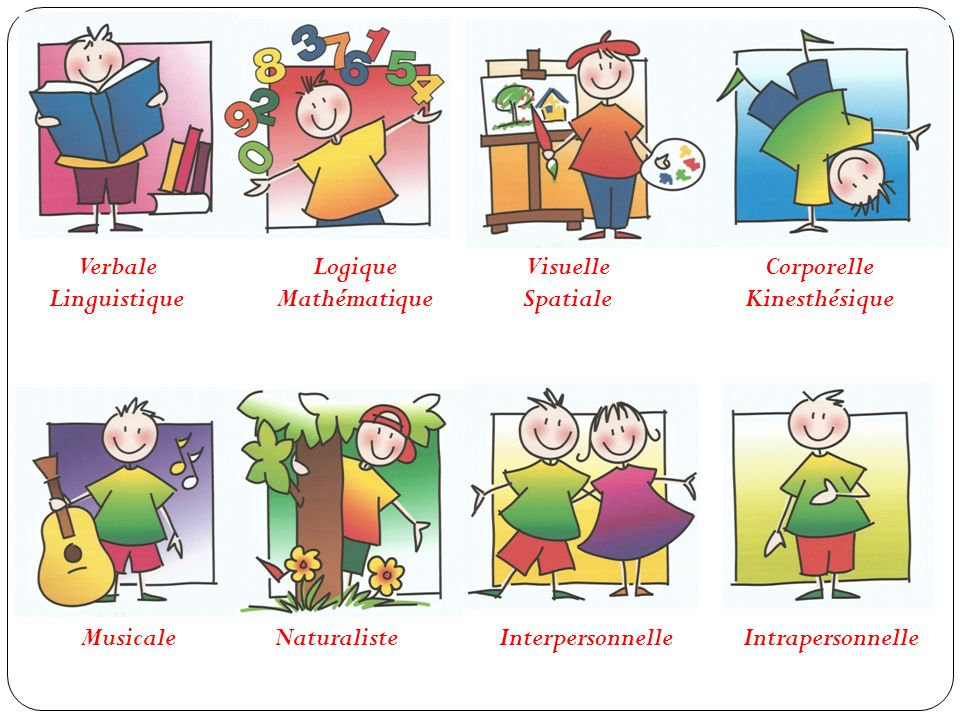 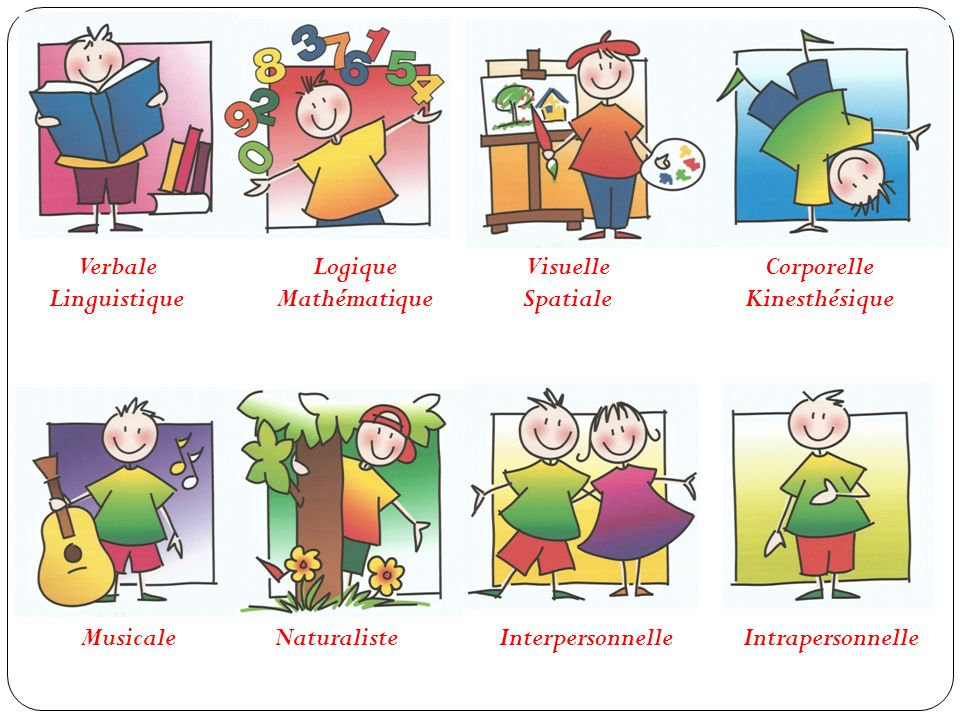 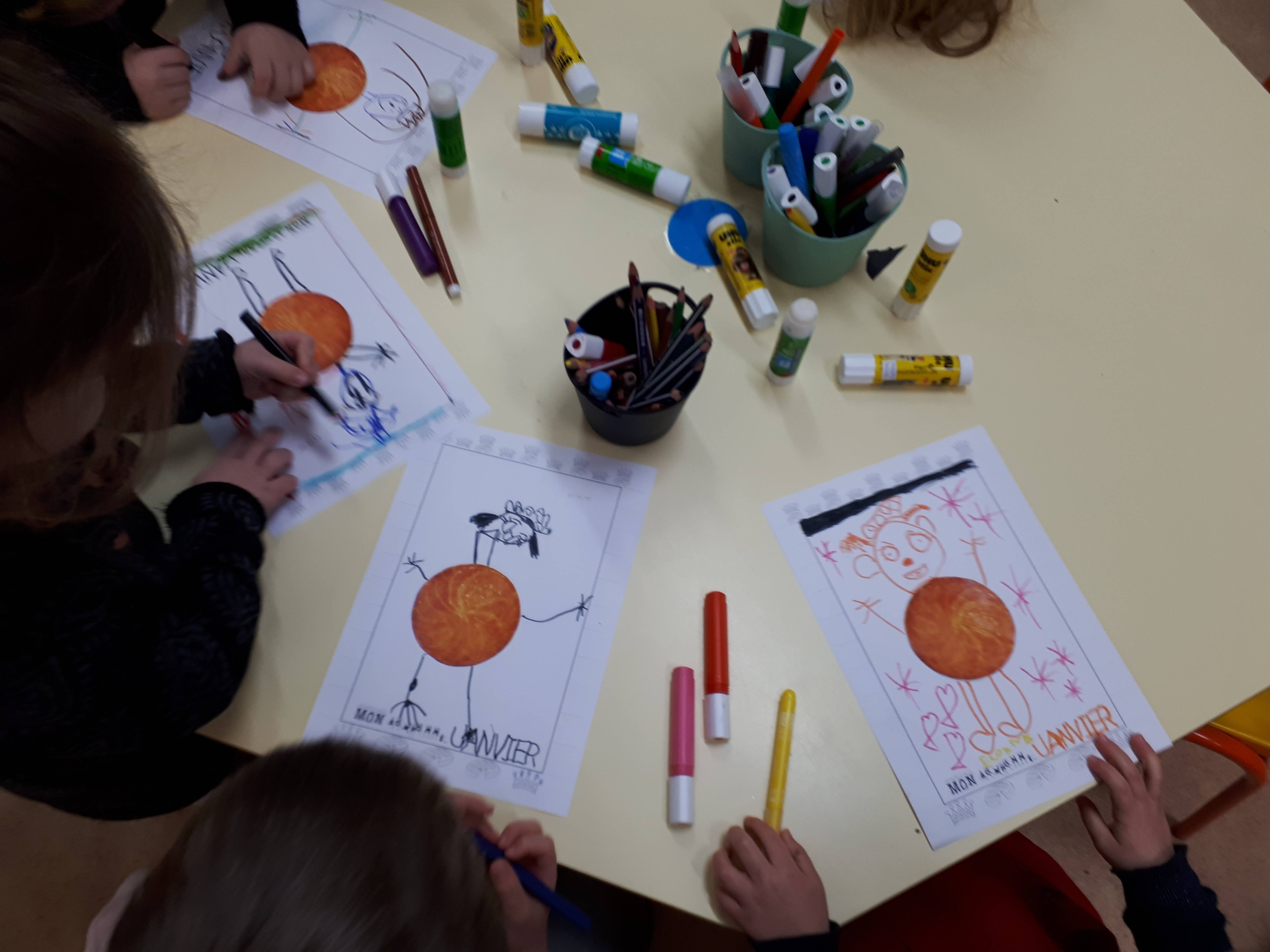 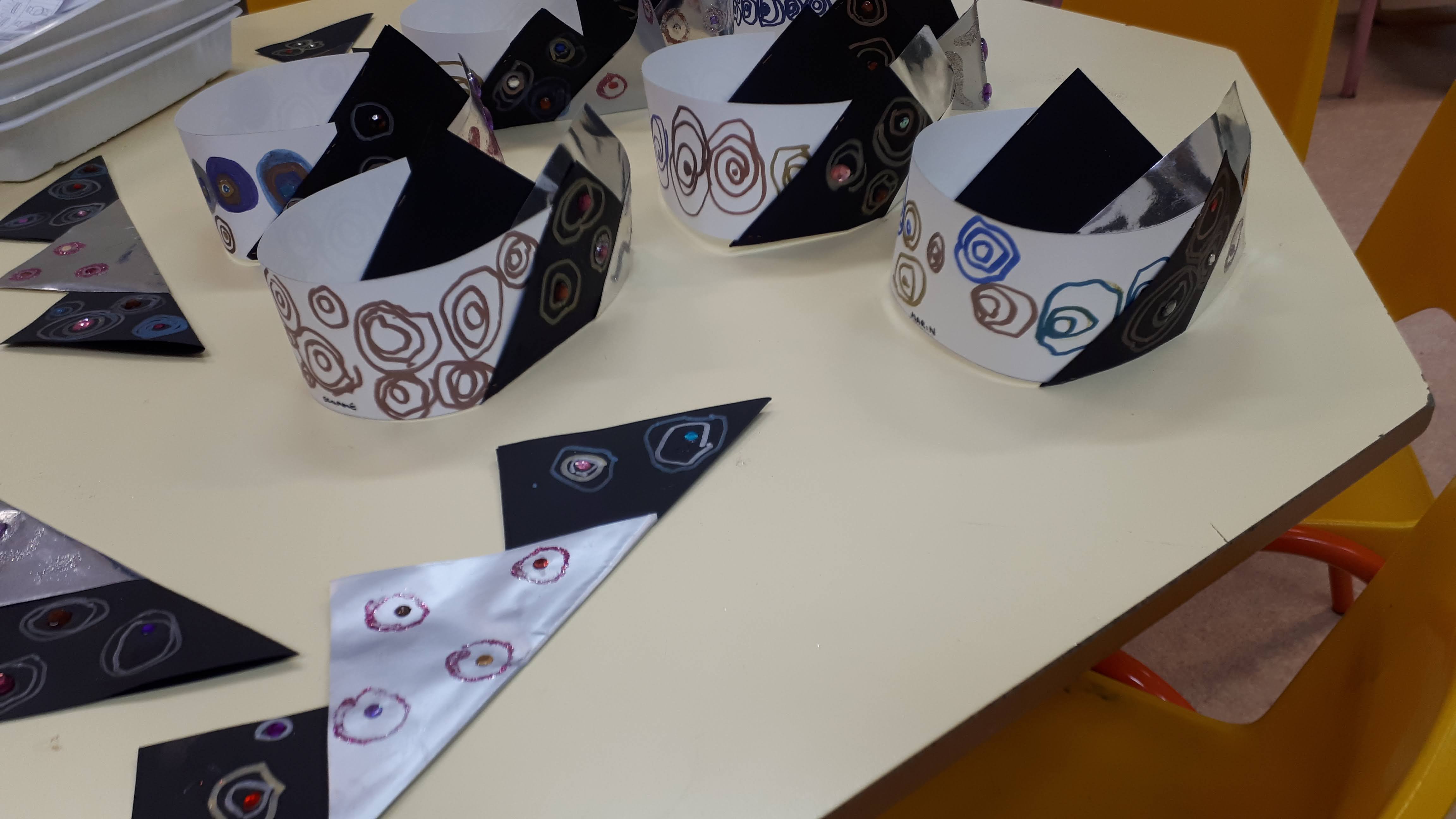 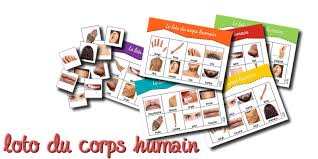 Semaine du 04 Janvier 2021
J’apprends à utiliser différents outils, médiums, supports et j’apprends à adapter mon geste.
PERIODE 3 : Janvier/Février
Agir, s'exprimer, comprendre à travers l' activité physique
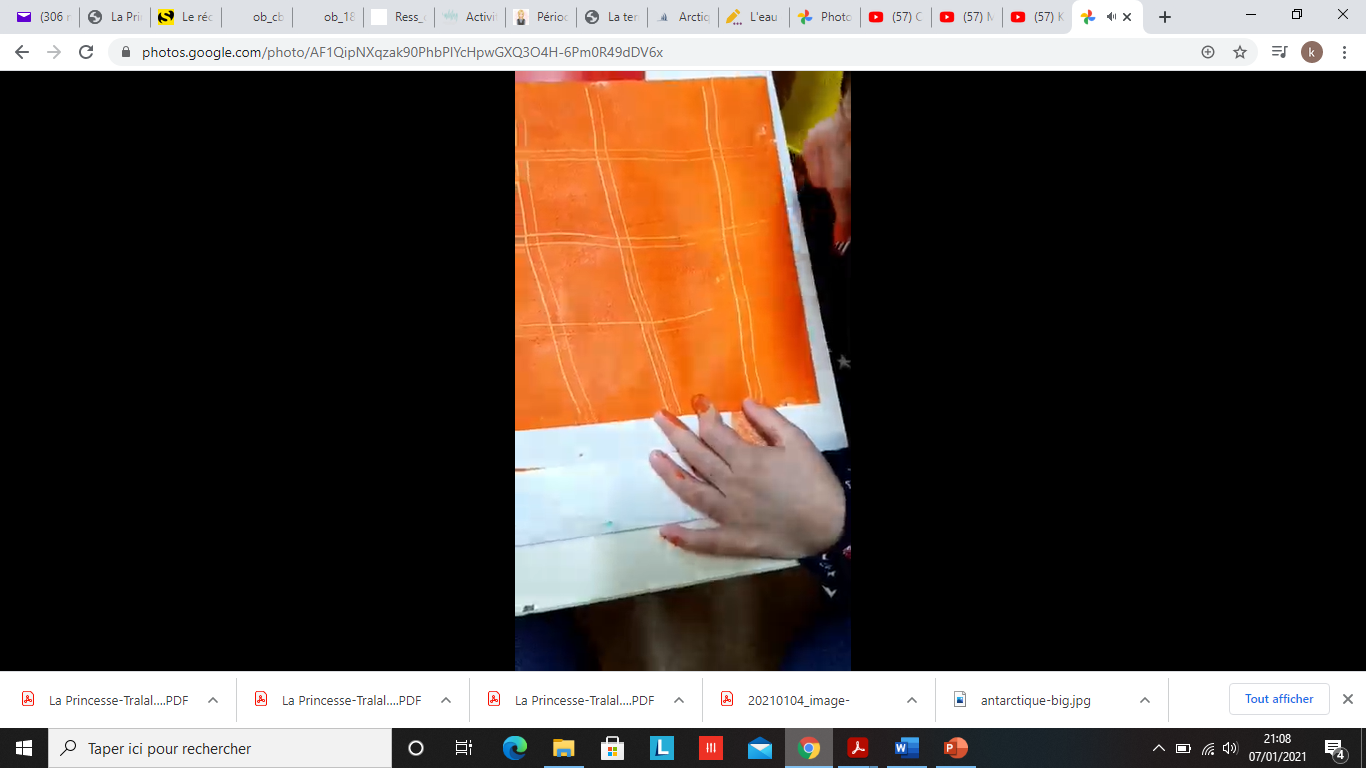 Je reproduis le quadrillage de la galette
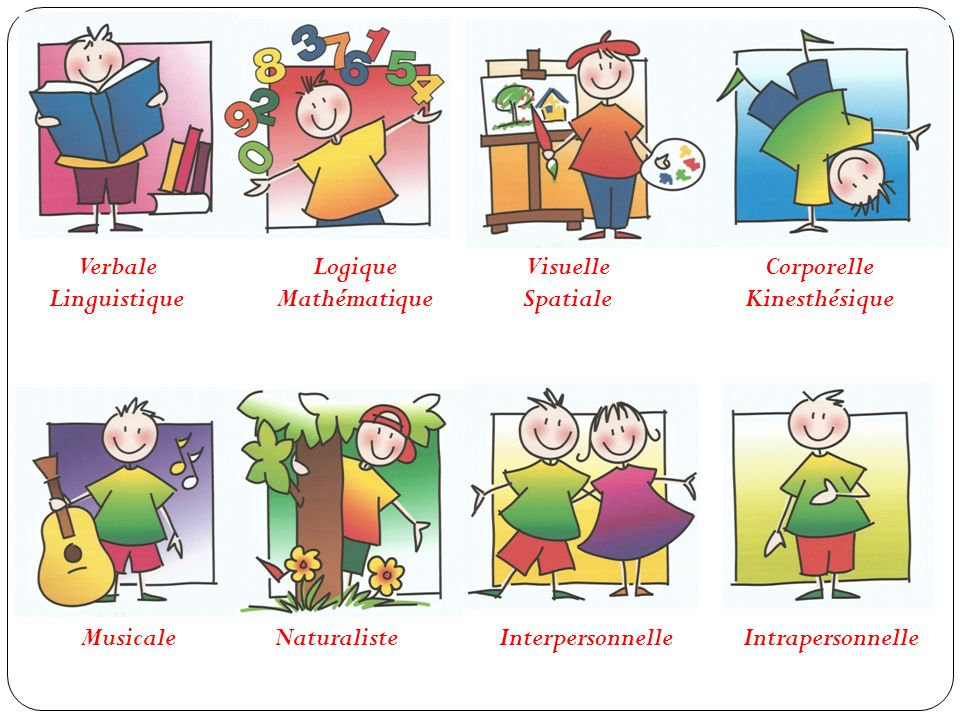 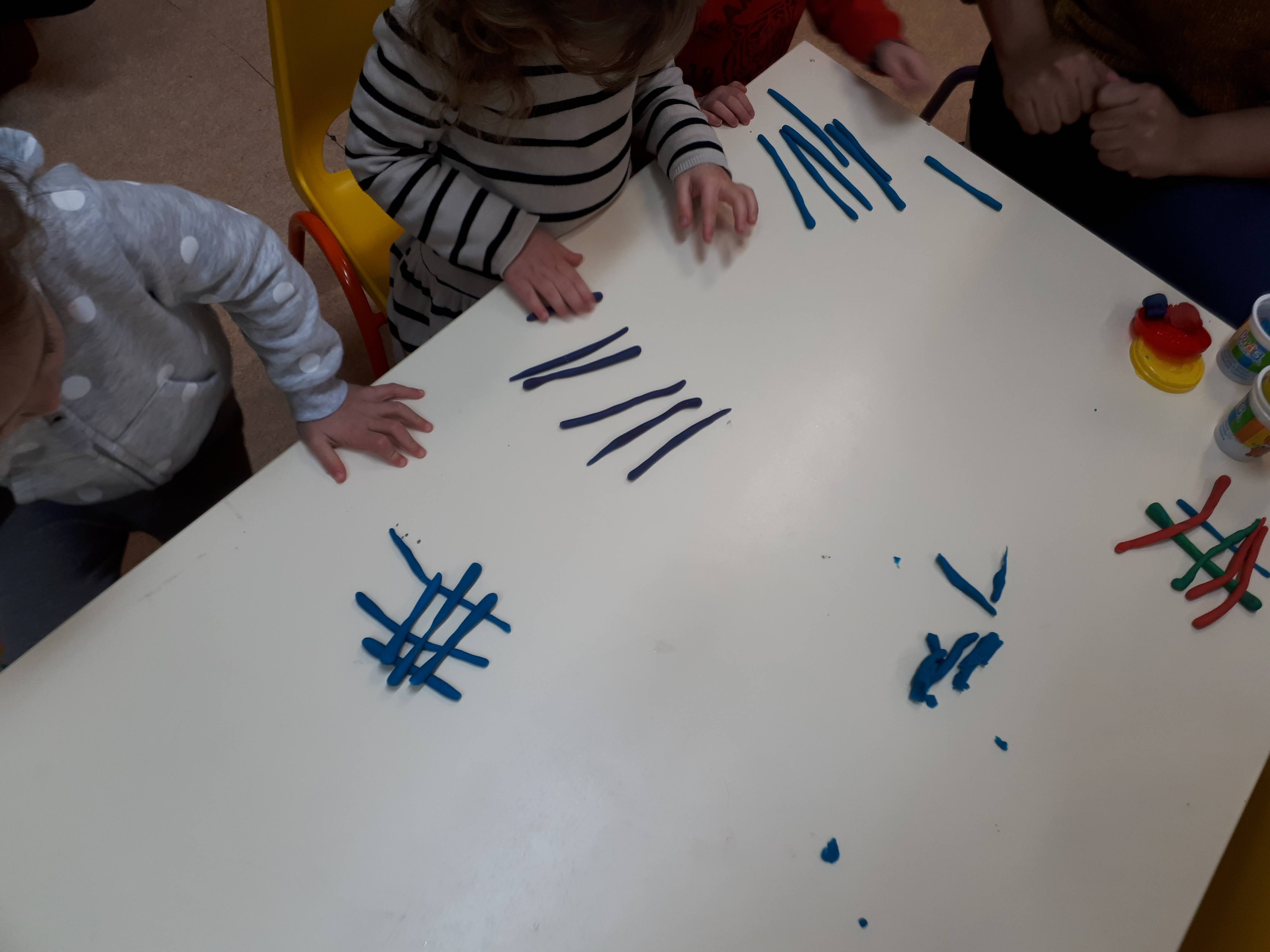 Le livre de la semaine
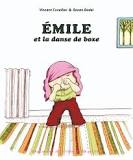 Aujourd'hui c'est la rentrée. Emile doit choisir la nouvelle activité qu'il pratiquera cette année. Il lit la liste et annonce qu'il choisit la danse! Oui Emile veut faire de la danse, mais pas n'importe quelle danse ... Il veut faire de la danse de boxe
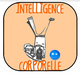 J’apprends à construire et conserver une séquence d'actions et de déplacements
J’apprends à raconter des histoires…
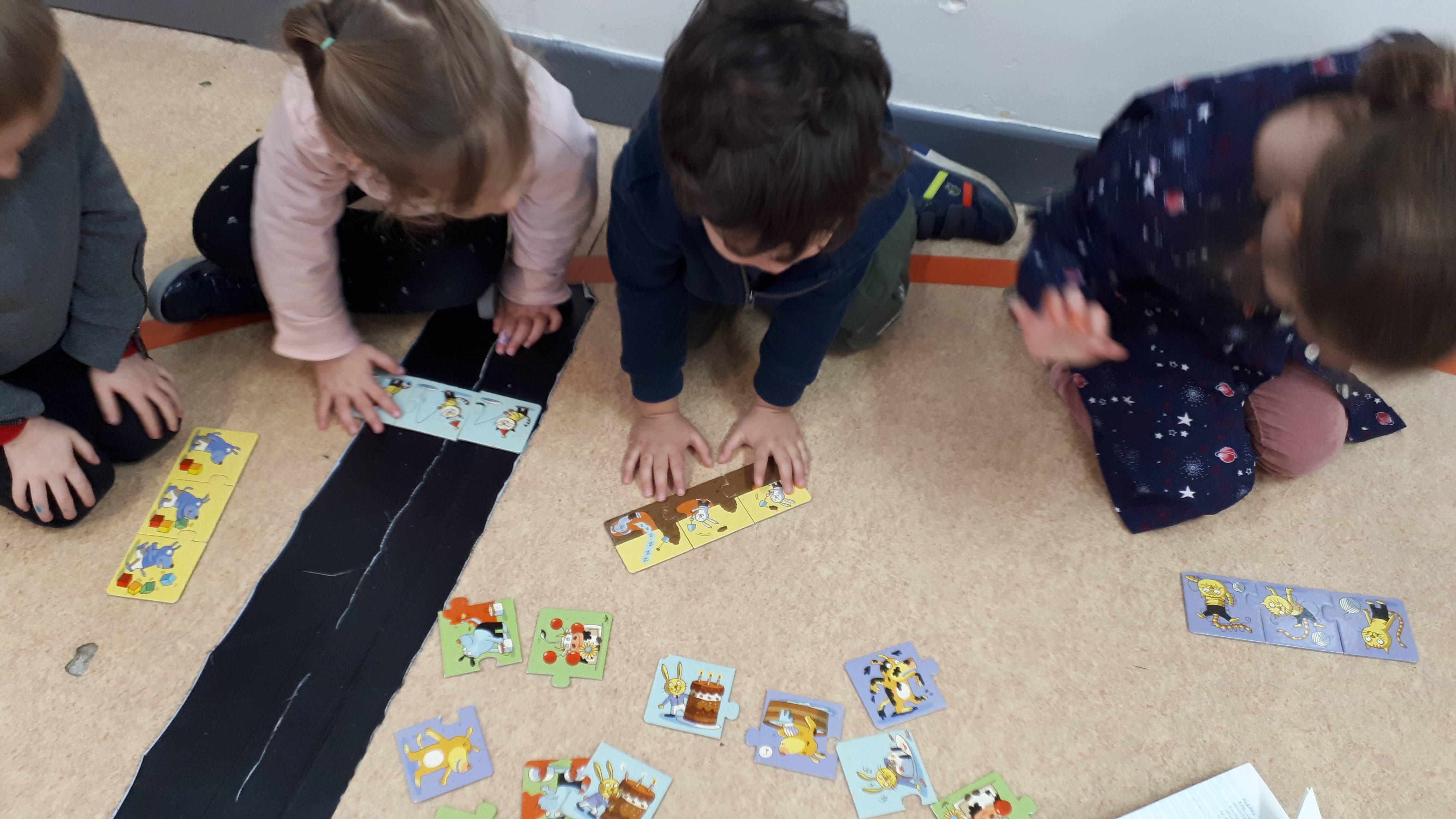 …à comparer différentes versions d’une histoire.
Pour apprendre à danser , j’apprends à connaitre mon corps
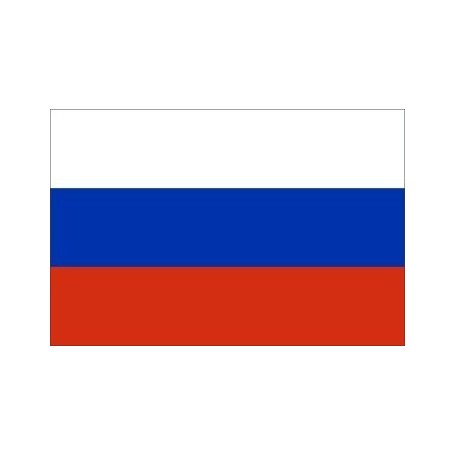 Kolobok
Roule galette
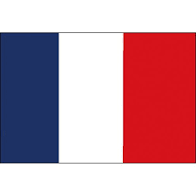 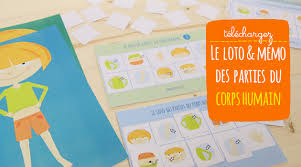 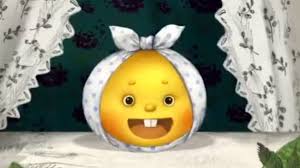 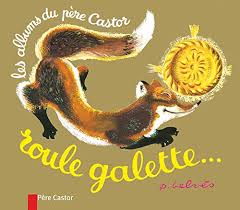